Delivering an Input from the Schools Toolkit -The Basics
Preparation;
Look through the presentation and do a ‘practice run’ using ‘presenter mode’ so you are familiar with the layout and questions and go through the Safeguarding slide (next) with the teacher.
At the start of the input with the class;
Set boundaries. Your purpose is to help keep children safe and you expect them to listen to you, and each other, politely and to raise their hand if they wish to speak (no shouting out). Stick to this and most will fit in with your expectations.
Take time to connect with the class. If you know them remind them about when you were last there, tell them a little anecdote about getting to school today etc. If you don’t know them, introduce yourself and tell them a bit about you to make you ‘human’, what you like doing, your pet and ask them a question to start getting them engaged and responding and to practice putting up hands to answer. Reinforce no shouting out.
Each part of the input (top right-hand corner icon) will link together to give them powerful ‘knowledge’ at the end.
During the input;
Always read out any written words on slides. Not all children can read well, or some may have English as a second language.
The class teacher has overall responsibility for the behaviour of the children.
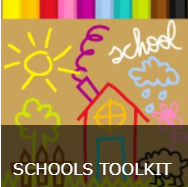 Any questions?

Contact;
Force Education Liaison Officer 

sarah.whitehead@
westyorkshire.police.uk
Trauma Informed Safeguarding (Discuss with Class Teacher Before Delivering the Input)
Please be aware that a child in your class may be affected by the content of this lesson. 

Do not expect any children to speak if the don’t want to and reassure them they won’t be expected to share personal experiences.They may react during the lesson or later and in a range of different ways, some of which may be challenging however some children may react by becoming quieter. Be aware of any changes in behaviour.Each lesson should start and end with recognition of this, reminding children that if anything at all upsets or worries them they should talk to a trusted adult.
Children who you least expect could be dealing with very difficult circumstances.Be prepared to listen, show kindness and know your school safeguarding and reporting policies.

It is possible that this lesson may also contain triggers for the adults in the classroom.

Seek help from trusted colleagues or national support networks and take time to be kind to yourself.
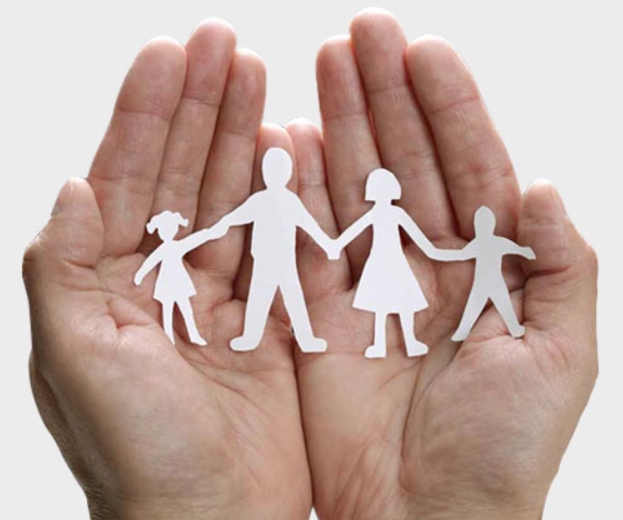 Any questions?

Contact;
Force Education Liaison Officer 

sarah.whitehead@
westyorkshire.police.uk
Polite Reminder
The West Yorkshire Police inputs for schools are a corporate resource which have been quality checked and meet criteria for delivery in schools. They should not be altered or edited. They are for delivery by WYP PCSO’s and police officers.
Class teachers should check the PowerPoint presentation prior to delivery to check suitability for their class. 
Unsuitable slides can be omitted.

*The class teacher should always be present while the input is being delivered. 
The class teacher is responsible for the behaviour of the children at all times.*Suggested edits, corrections, ideas can be sent to; sarah.whitehead@westyorkshire.police.uk
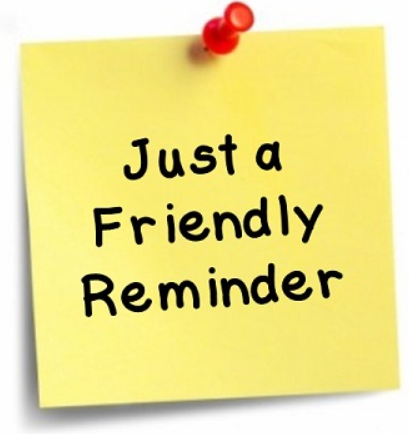 Any questions?

Contact;
Force Education Liaison Officer 

sarah.whitehead@
westyorkshire.police.uk
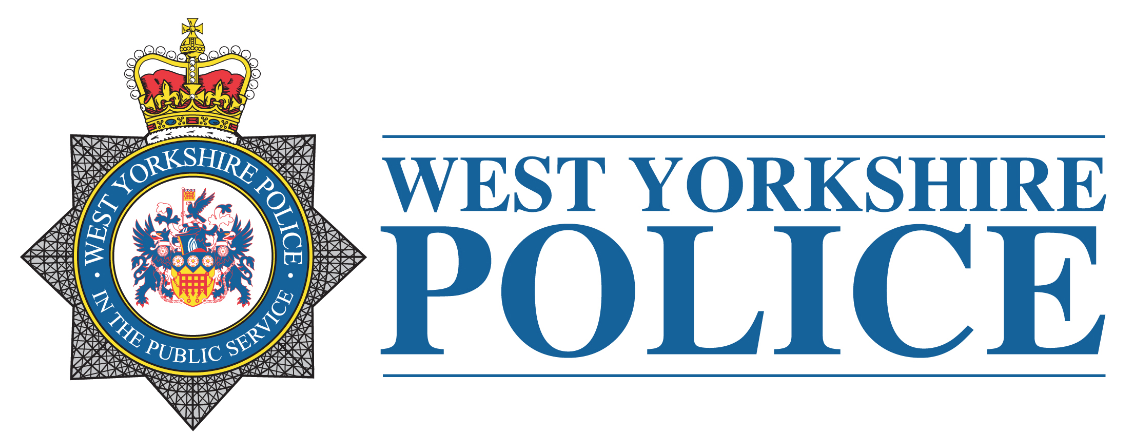 Relationships, 
 Safety & the Law
[Speaker Notes: This is a VAWG (Violence Against Women and Girls presentation) It is entitled differently to shift the focus from the word violence to ‘safety’, but still addresses the same issues.

Be aware of Andrew Tate prior to this presentation – a lot of schools are reporting support for him and his beliefs from boys and this may be a difficult presentation. Talk to the teacher before about how they will manage behaviour and make behaviour VERY clear at the start. You will not accept disrespectful comments.]
Talking  about relationships isn’t always easy.

Join in;

respectfully
listen
you don’t HAVE to speak

We are going to use the word sexist. It means being unkind, discriminatory or prejudiced against someone because they are a girl or boy.
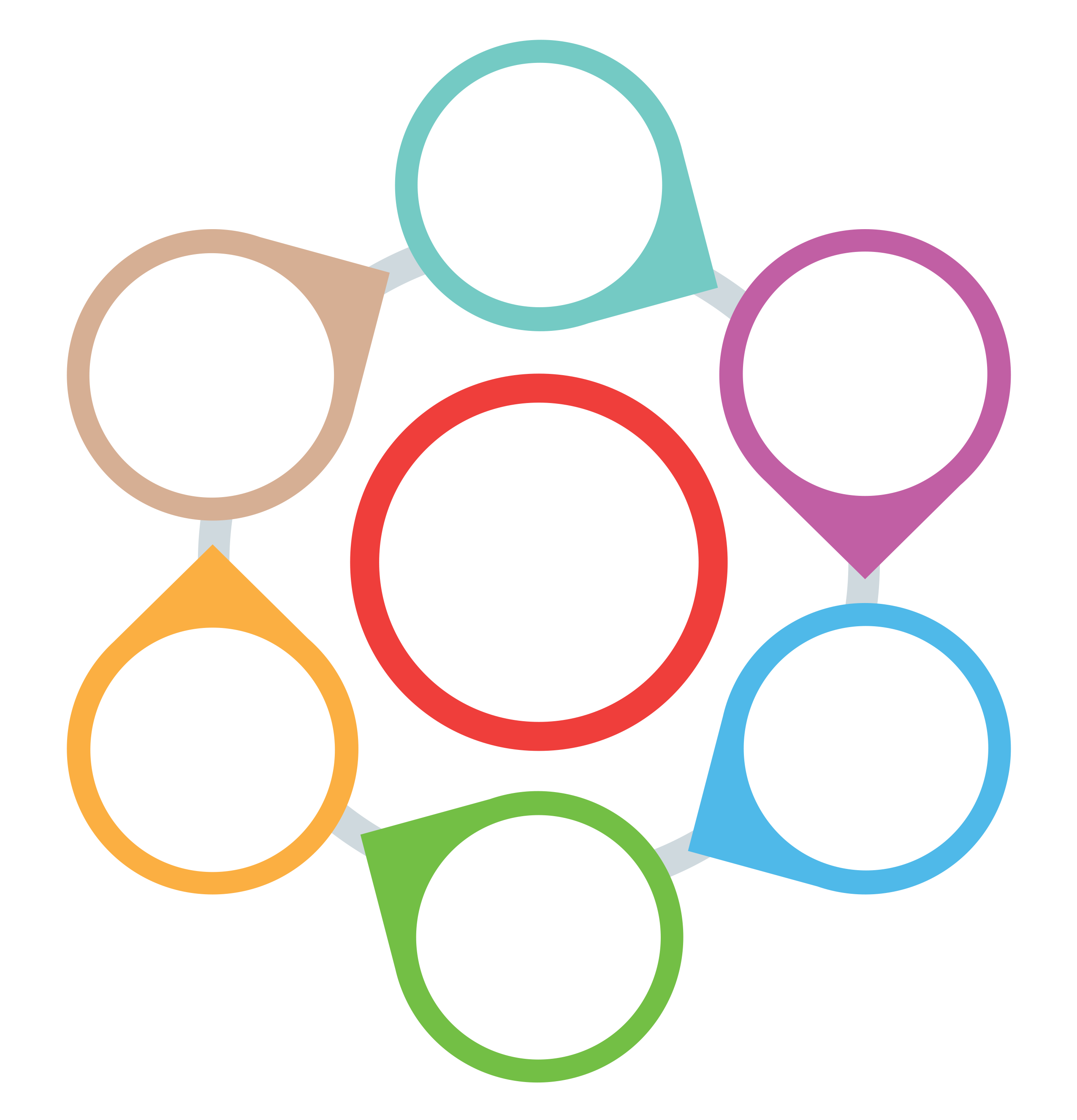 Think
Link it All Together
Learn
Knowledge 
is 
POWER
Use 
What I’ve Learnt
Be Risk Aware
You will learn about;

your rights 
the law
how to get help if you need it
Getting 
Help
[Speaker Notes: The presentation is split into sections, each one linking together to build understanding so that the children leave with a more than they started with.
It is KEY also that their engagement with YOU has been a positive experience as this is also an opportunity to improve perceptions of the police.]
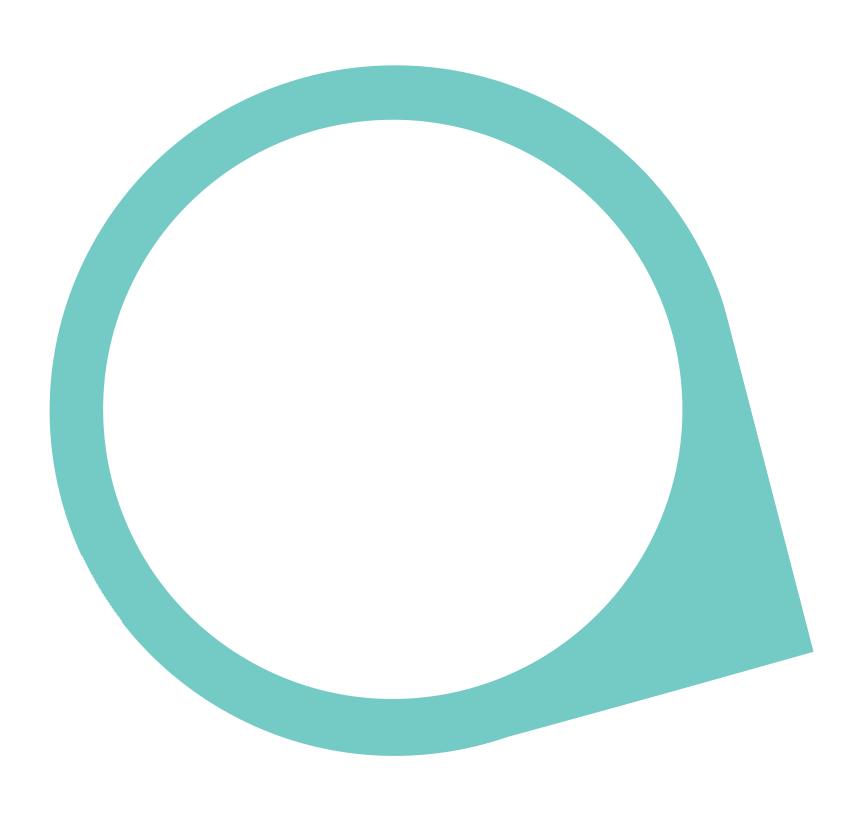 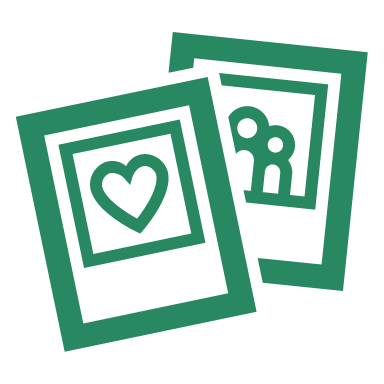 1 Minute Discussion
How We Treat Boys How We Treat Girls
Think
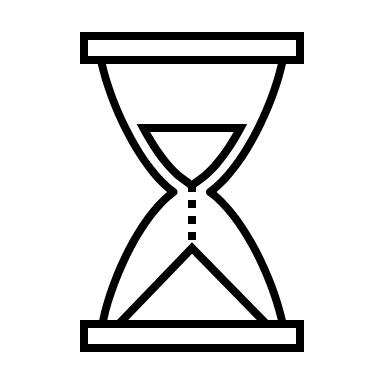 How you speak
How you act
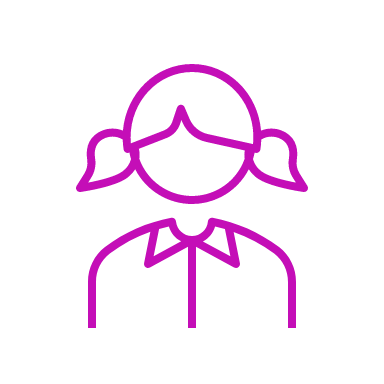 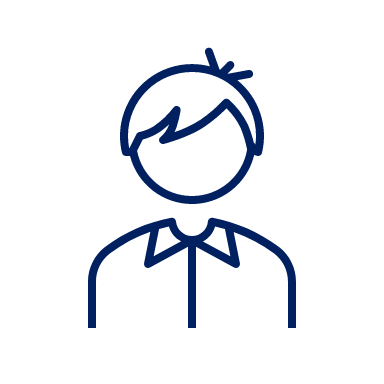 How you act with friends
On phones
What might boys do to girls that makes them feel uncomfortable?
What might girls do to boys that makes 
them feel  uncomfortable?
[Speaker Notes: Each class will come up with different ideas. 
Give children 30 seconds/1 minute to discuss if you are comfortable doing this. Time the 1 minute to keep it focussed.

The idea is that there is likely to be MORE that makes girls feel uncomfortable.
If this is left unchallenged it doesn’t lead to happy friendships.]
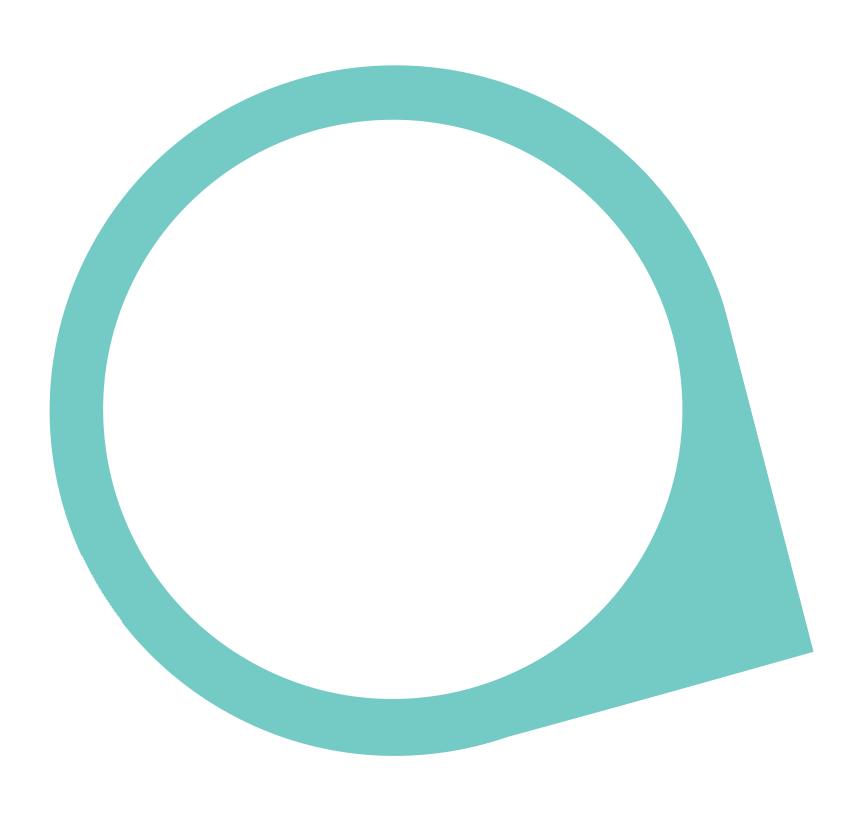 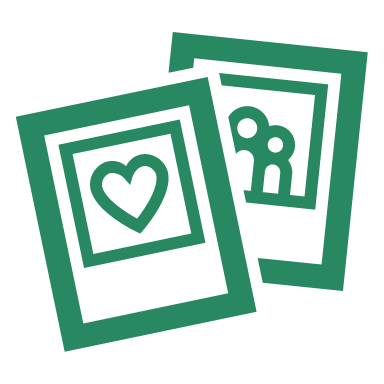 How we Treat Boys. How we Treat Girls
Think
What are the differences?
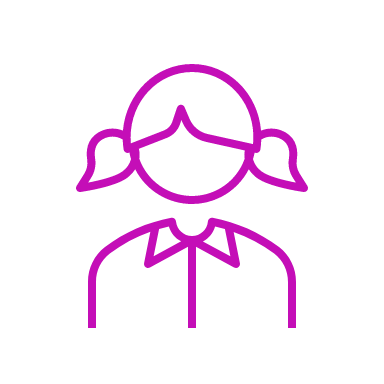 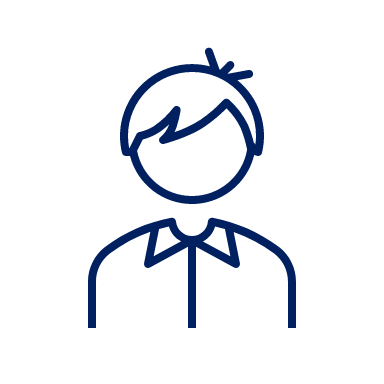 What might boys do to girls that makes them feel uncomfortable?
What might girls do to boys that makes 
them feel  uncomfortable?
[Speaker Notes: Each class will come up with different ideas. 
Give children 1 minute to discuss if you are comfortable doing this. Time the 1 minute to keep it focussed.

The idea is that there is likely to be MORE that makes girls feel uncomfortable.
If this is left unchallenged it doesn’t lead to happy friendships.]
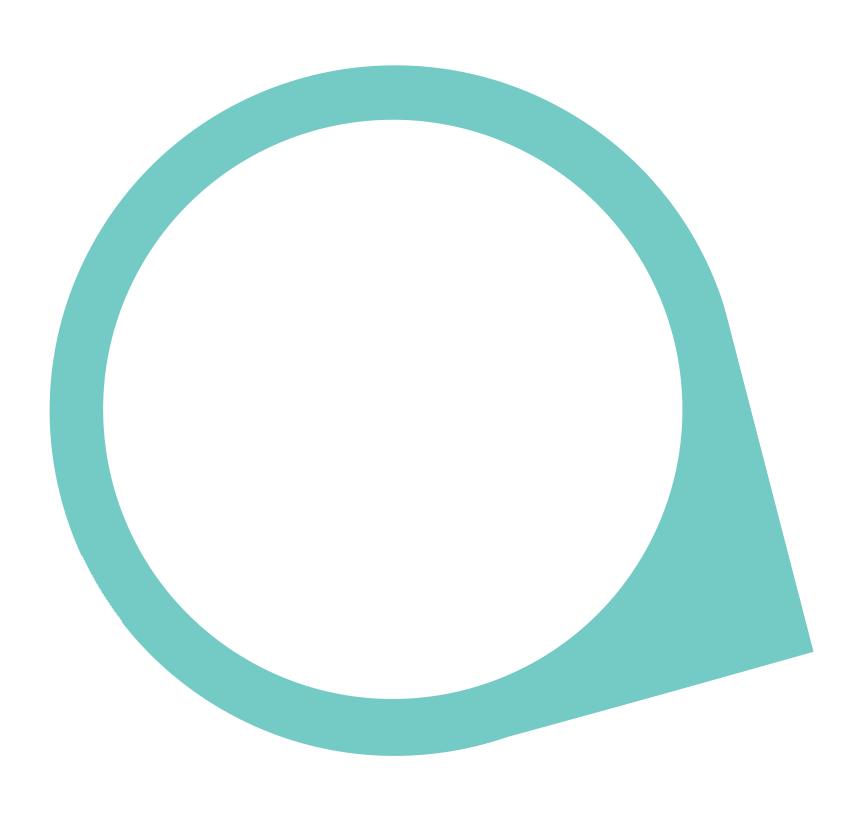 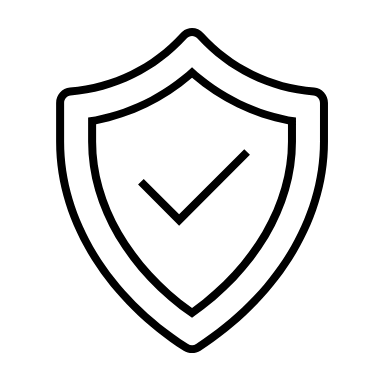 Think
play ‘rough’
Did you think of any of these things?
hurt
show or ask for rude photos
These are things that can make you…

Worry
Feel uncomfortable
Feel unsafe
shout
laugh unkindly
use rude words
push
rude texts
[Speaker Notes: Ask children to either – put hands up with suggestions, chat on their table first then offer suggestions (might get more responses)

Use Post-it notes if you have them, or collect words any way you feel comfortable with the group.]
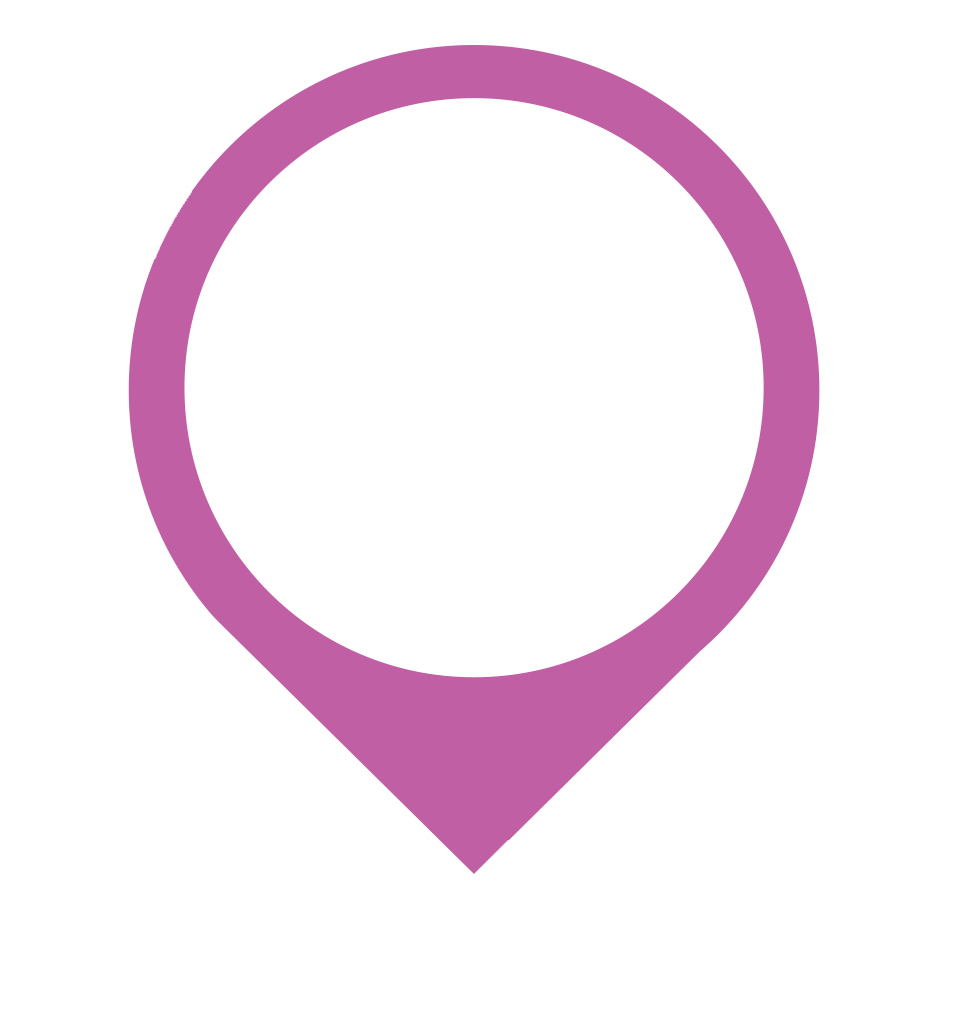 Learn
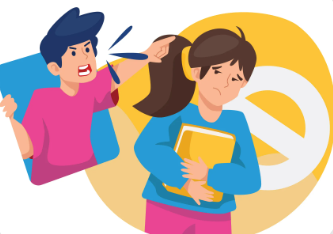 Where might these STEPS end up?
and seriously hurts someone’s feelings or body…
Hurting on purpose…
Into an action which breaks the law…
Turning into bullying and controlling…
Can sometimes progress…
Joining in with others, laughing together can make this behaviour feel acceptable…
As something which seems small…
Turn into actions – pushing, blocking the way…
What starts off...
Harmful, hurtful words in person or online can…
[Speaker Notes: Image courtesy of - https://edshift.co.uk/project-zero/]
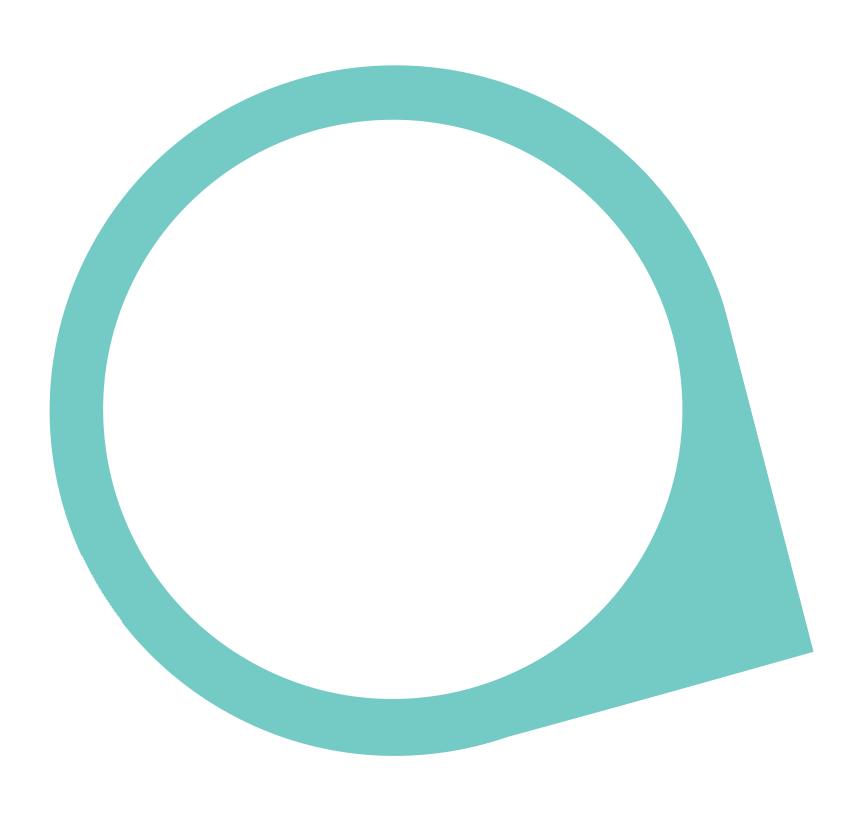 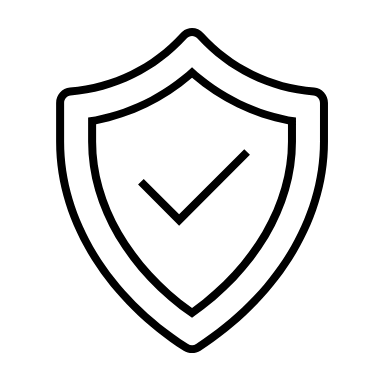 Think
play ‘rough’
It is important we change these things before they progress up the STEPS
hurt
show or ask for photos
Can you change these to things that make you …

Feel proud
Feel safe
Feel happy in your friendships
shout
laugh unkindly
use rude words
push
rude texts
[Speaker Notes: Ask children to either – put hands up with suggestions, chat on their table first then offer suggestions (might get more responses)

Use Post-it notes if you have them, or collect words any way you feel comfortable with the group.]
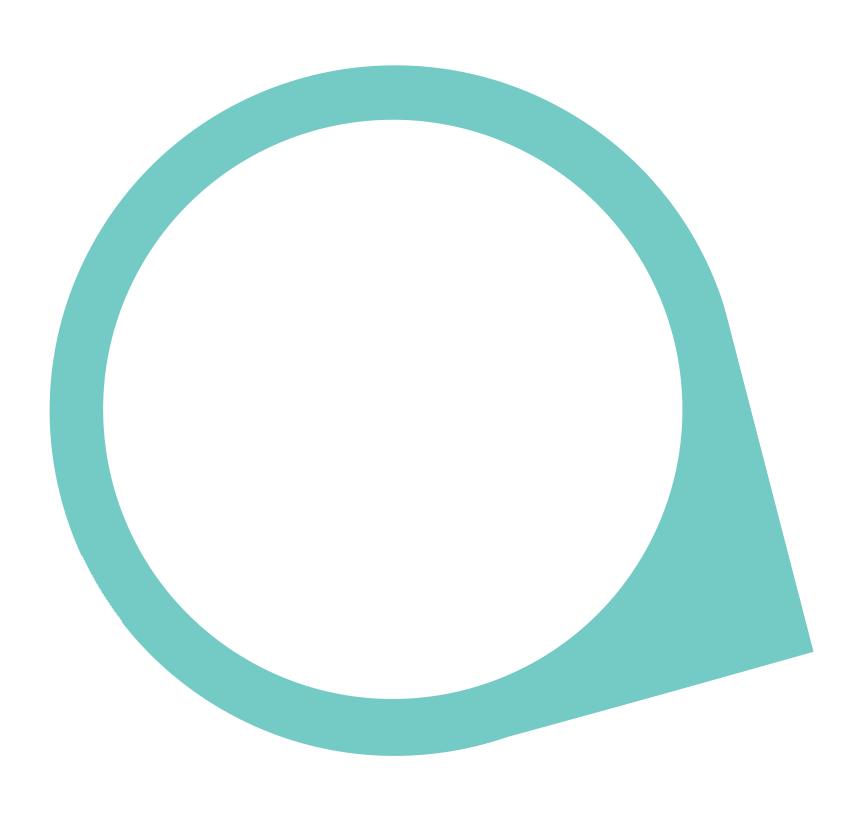 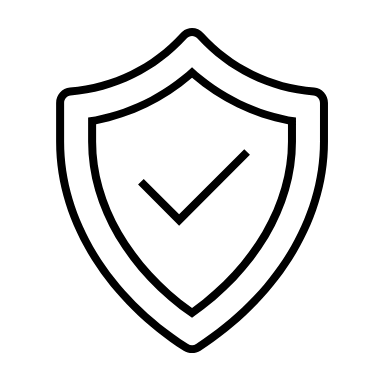 Think
Give a compliment
It is important we change these things before they progress up the STEPS
Don’t encourage disrespectful behaviour by laughing
Talk and discuss
Can you change these to things that make you …

Feel proud
Feel safe
Feel happy in your friendships
Treat each other with respect
Challenge what you think is wrong
Tell a teacher EVERY time you are made to feel uncomfortable
[Speaker Notes: Ask children to either – put hands up with suggestions, chat on their table first then offer suggestions (might get more responses)

Use Post-it notes if you have them, or collect words any way you feel comfortable with the group.]
Be Risk 
Aware
Spitting in someone’s face
If you DON’T change how you act you could end up breaking the law.

Which of these things is against the law?
Throwing an object at a person wanting to hurt them, but it misses them.
Calling someone rude words over text
Continually calling or texting someone when they don’t want you to
Taking a photo up a girls skirt
Constant saying unkind or rude things
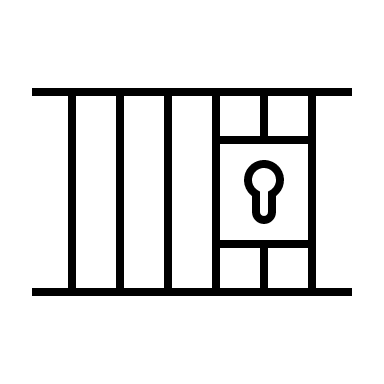 Pushing someone out of the way
[Speaker Notes: Give children time to share their thoughts before revealing the answers.
Discuss with the class teacher how much detail they thing is suitable for their class – ‘rude words’ might be enough detail for most, but actually naming inappropriate words might be more helpful for others.]
Be Risk 
Aware
Which of these occurrences are against the law?
ALL OF THEM
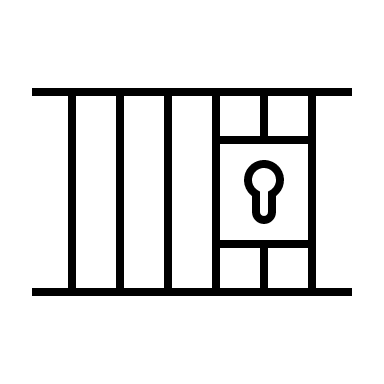 Taking a photo up a girls skirt
Forcing someone to stay with you against their will
Constant verbal abuse
Strangle, choke or suffocate a person – not resulting in death
Forcing someone to stay with you against their will
Continually calling or texting someone
Pushing someone out of the way
Sending offensive texts
Throwing an object at a person. It misses them.
Spitting in someone’s face
[Speaker Notes: Give children time to share their thoughts before revealing the answers.]
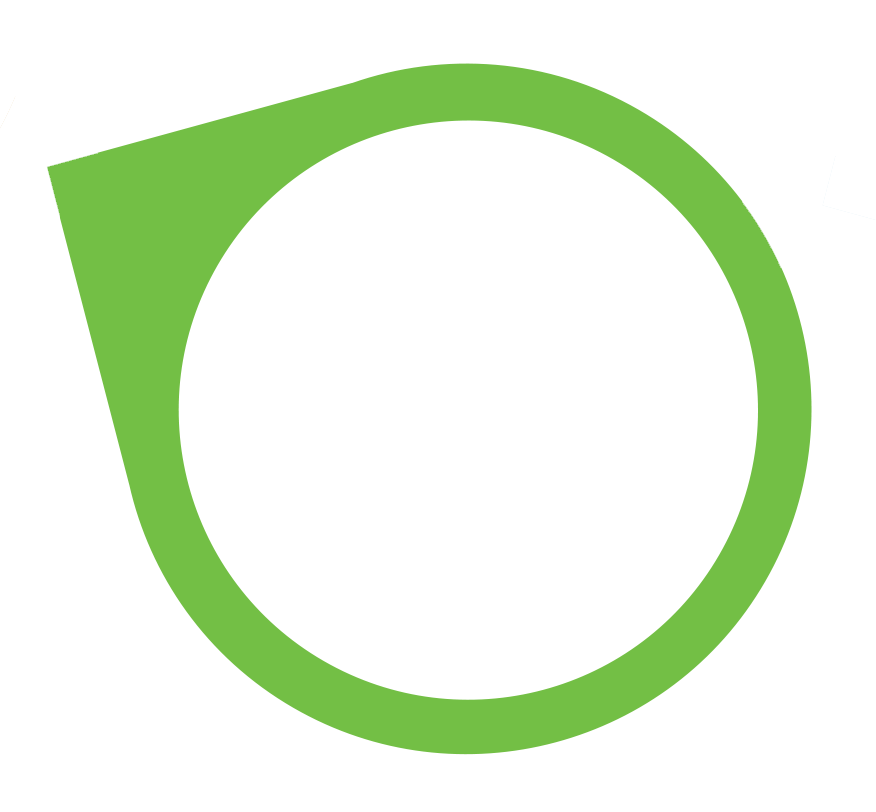 Getting 
Help
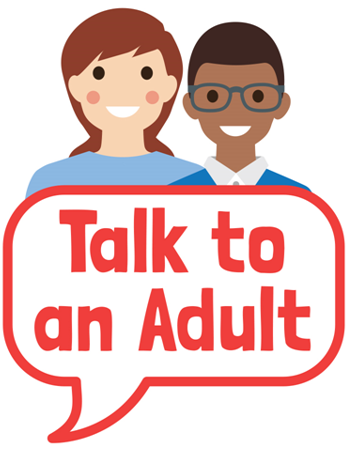 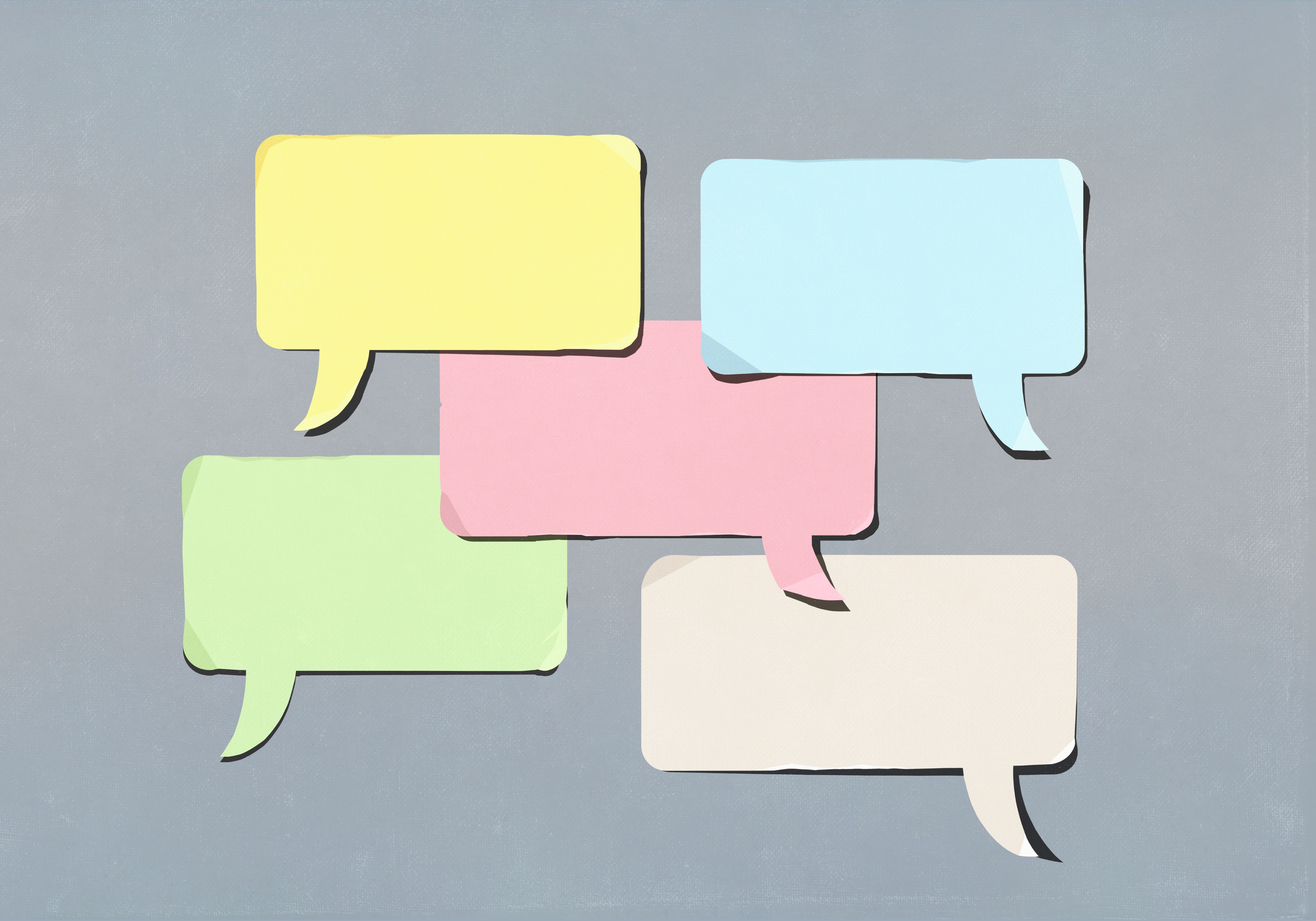 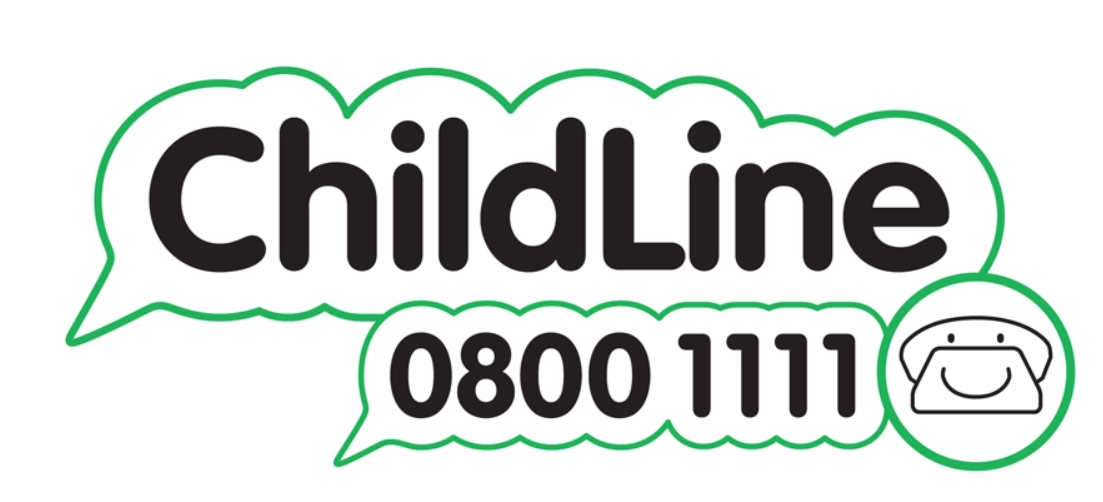 Always tell a teacher or trusted adult about any
inappropriate behaviour.
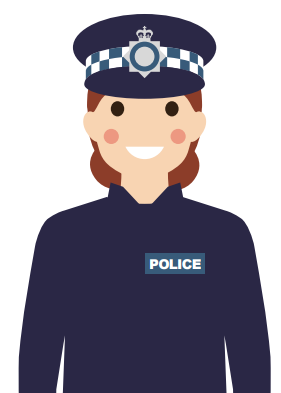 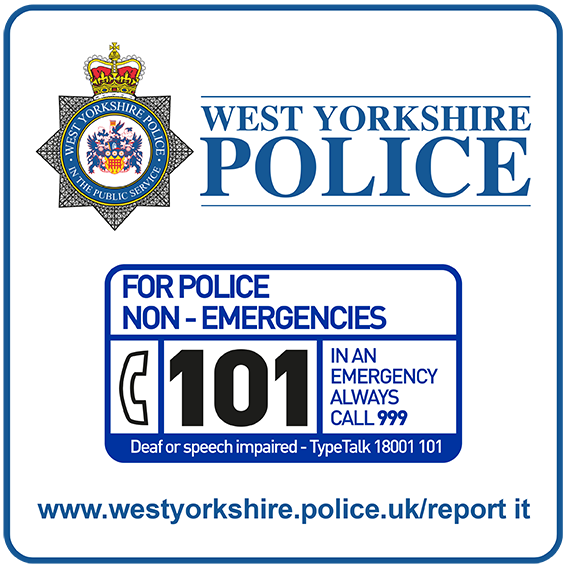 [Speaker Notes: Talk to a trusted adult – teacher, parent etc. Keep telling people until somebody helps. Ask how they would start a conversation with an adult – what would they say? I need to tell you something important/something is worrying me.
Tell me – your PCSO while I’m in school
Be like a meerkat. They watch out for each other and act as a team. Support and watch out for your friends like the meerkats. 
Call Childline. Childline can be contacted by phone or online anytime. Remind children of police contact numbers.
If they feel they can’t talk to anyone just yet for whatever reason, document what is happening with times, dates and any other information which might be useful. It is very easy to forget details if you don’t write it down, or record it on your phone in the notes. This might make it easier to talk to an adult at a later date.]
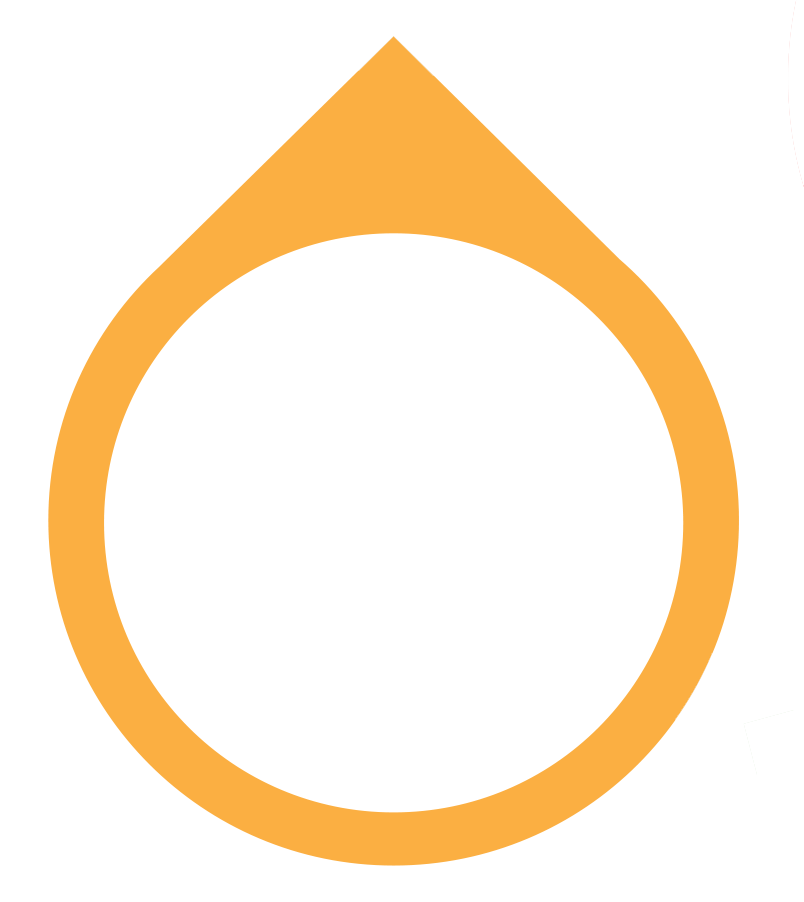 We know where disrespectful STEPS 
could lead…
Use What 
I’ve Learnt
Referring to a ‘girl’ or ‘boy’.
What does ‘sexist’ mean?
Don’t use; 

sexist language 
sexist behaviour
sexist stereotypes

Don’t join in, or laugh or support. 
Walk away or ask, ‘why are you being unkind?’
Tell a teacher or trusted adult about;

sexist language 
sexist behaviour
sexist stereotypes
[Speaker Notes: Check with the teacher. It may or may not be appropriate to discuss in more detail exactly what sexist behaviour is.]
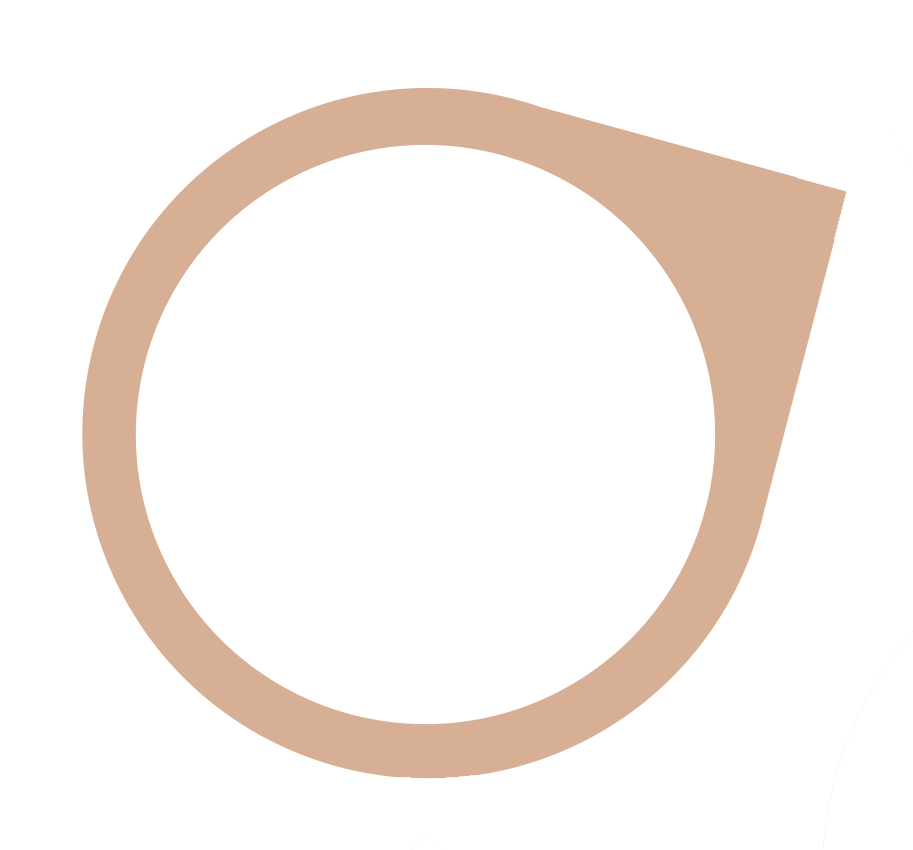 Let’s recap what we have learnt today…
Link It All 
Together
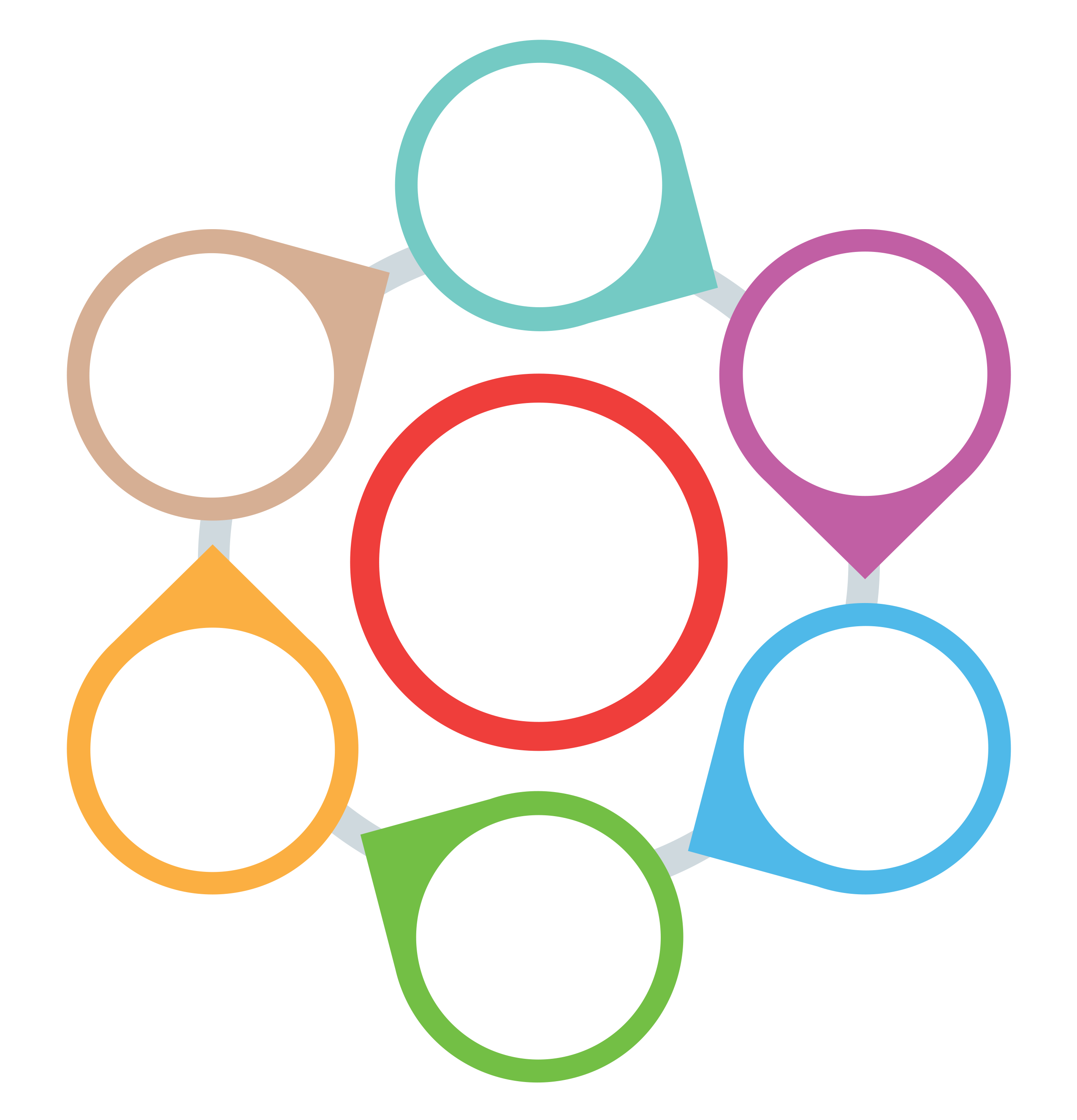 Think
Boys and girls can sometimes make each other feel uncomfortable in the ways the speak and act because of their sex.

These behaviours can get worse if we don’t stop and think about where it could lead.

The law protects us. Sexist behaviour is against the law. We know what some of these behaviours are.

Tell a trusted adult if anything worries you. Tell someone else if they don’t know how to help.
Link It All 
Together
Learn
Knowledge 
is 
POWER
Use What 
I’ve Learnt
Be Risk 
Aware
Getting 
Help
Please talk to a trusted adult if you are worried or have any questions.
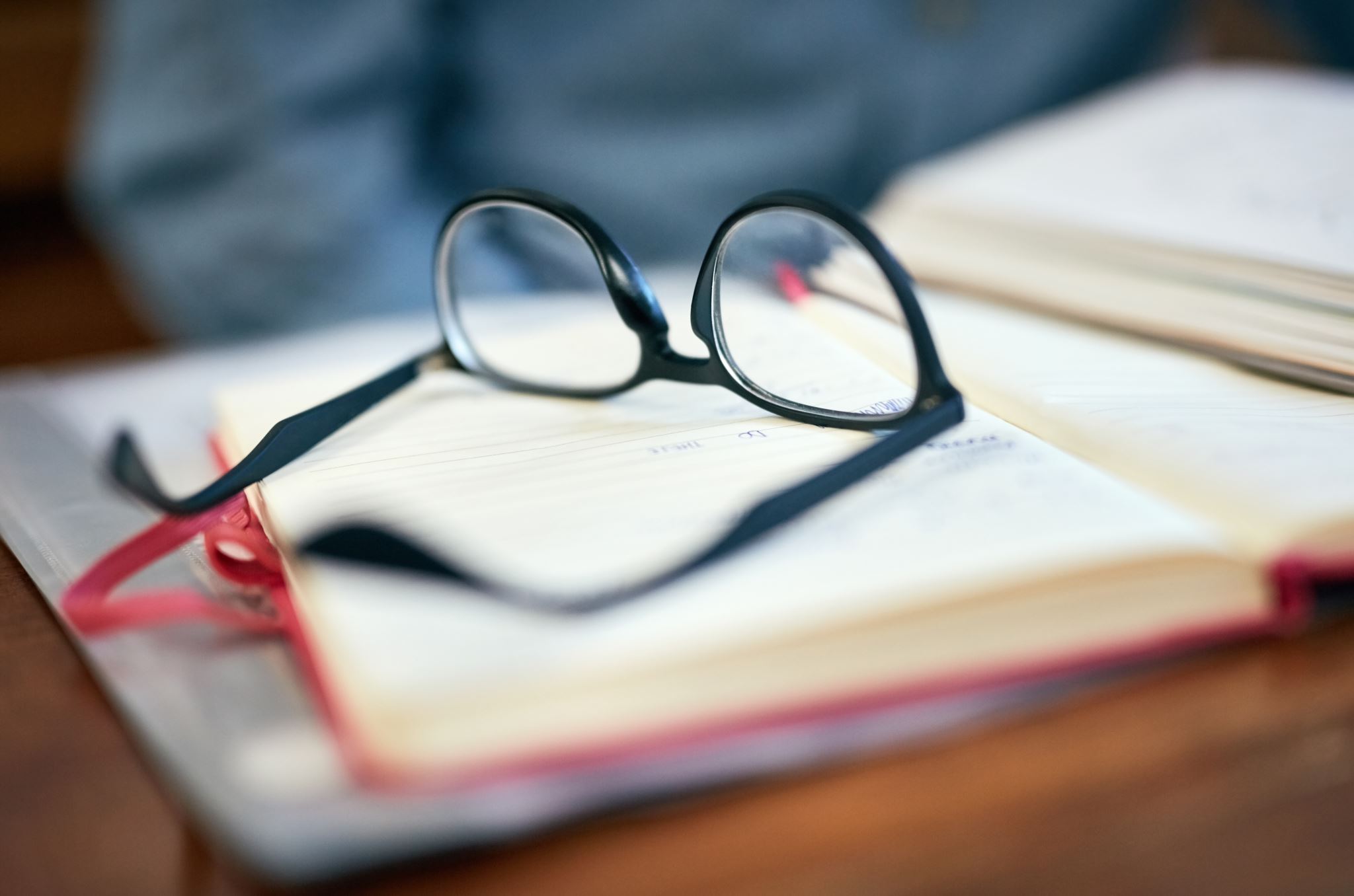 References for TeachersProject Zero – EdShiftReports — White Ribbon UKHow to talk to young people about Andrew Tate — Bold Voices
What to do as a ‘Trusted Adult’
We often tell children to speak to a trusted adult if they have concerns, however, feedback from some of our surveys has shown that sometimes those people who are ‘trusted adults’ don’t know how to support a child who has made a disclosure.

Here are some ideas that may help;
Always check with your school safeguarding policy as a first port of call. It may have guidance or contact details which help.
Speak to other professionals within school for their advice. Someone may know the family, know a support agency who is already involved etc and support can be offered collaboratively.
Keep a diary of events in case these need to be referred back to at a later date.
Give the child time to share all they need to and ask them how you can support them. They may not know, but taking their feelings into account shows you want to work with them. They may be able to say how you can help as well.
If you feel you can’t do anything at the moment other than listen, that’s ok. Try to speak to the child as often as needed to show you are there for them. While there are risk factors which make a child more vulnerable, there are also counterbalancing resilience factors. Having a consistent trusted adult to speak to for the long term is one such factor. While it might not seem like you are helping much, being a good listener/trusted adult may be the influencing factor which tips the balance positively.
Are you being given information about crime (intelligence) which you feel would be useful for the police to know? You can feed this directly into West Yorkshire Police’s intelligence unit through our Partnership Intelligence Portal (PIP). If you don’t have PIP yet at your school, email sarah.whitehead@westyorkshire.police.uk. We can arrange for PIP to be set up for reporting intelligence from school.
The NSPCC have a helpline for adults concerned about a child - 0808 800 5000

This slide is available as a PDF in the Schools Toolkit and can be emailed to the class teacher for reference.
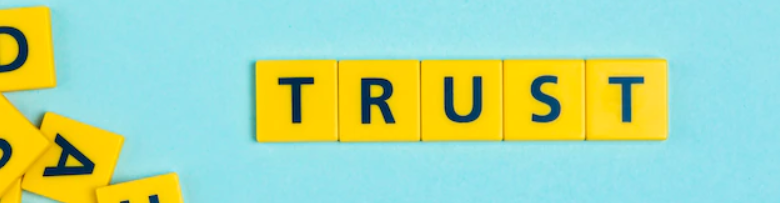